Following the Data, Not the Function: Rethinking Function Orchestration in Serverless Computing
Authors：Minchen Yu,Tingjia Cao, Wei Wang, Ruichuan Chen
Hong Kong University of Science and Technology,
University of Wisconsin-Madison,
 Nokia Bell Labs
汇报人：何杭帅
2024年5月23日
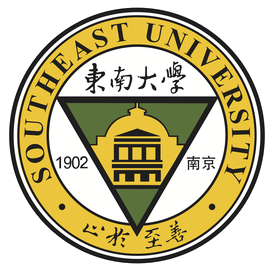 提纲
研究背景
系统设计
实验评估
工作总结
研究背景
· Serverless computing  is becoming increasingly popular in the cloud
· Many applications have recently been migrated to the severless cloud
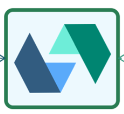 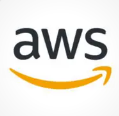 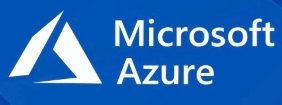 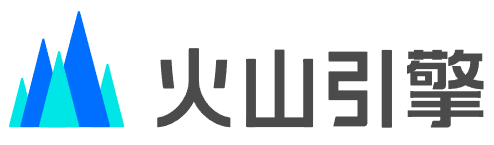 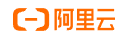 · These applications typically consist of multiple interactive functions
     with diverse function-invocation and data-exchange patterns.
Hundreds of parallel functions 
for all-to-all data communication 
in a shuffle phase.
E.g.   A serverless-based batch analytics application
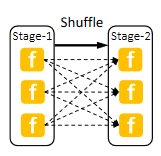 研究背景
An expressive，efficient  and  easy-to-use
Wanted
function orchestration
×
×
However
Function orchestration in current serverless platforms
Typically models a serverless application as a workflow that connects functions according to their invocation dependency
研究背景
Workflow
· Runs on functions that call each other and depend on each other
· Each function need be triggered upon the completion of one or multiple 
   upstream functions
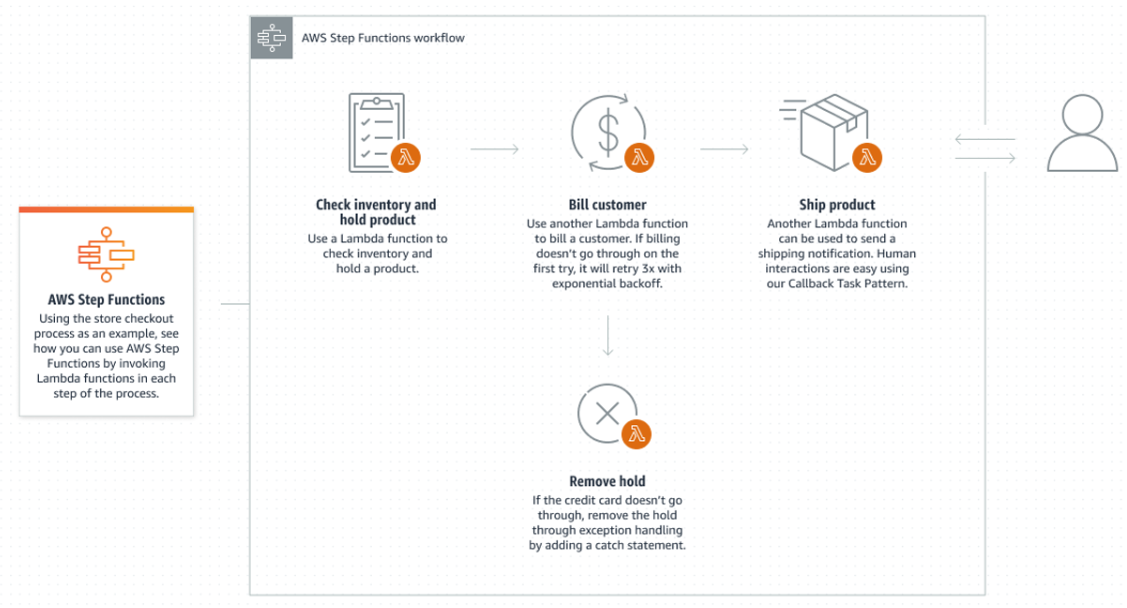 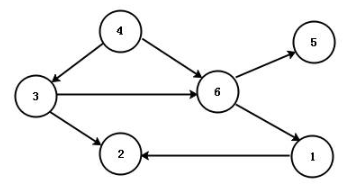 abstract
modelling
研究背景
Problem One
· Limited expressiveness.
Assumes :
The output of a function is entirely and immediately consumed by the next function
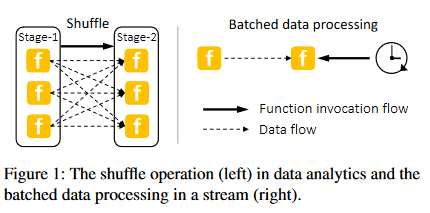 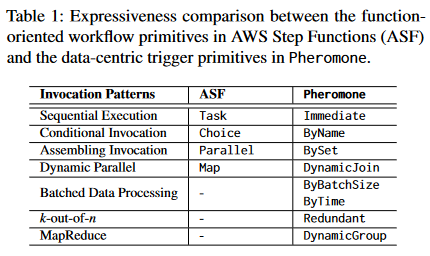 研究背景
Problem Two
· Limited usability.
Various options for data exchange :
Via a message broker/a sharedstorage
(synchronously/asynchronously)
Message came from:
Nested function calls;
Message queues;
Other cloud services
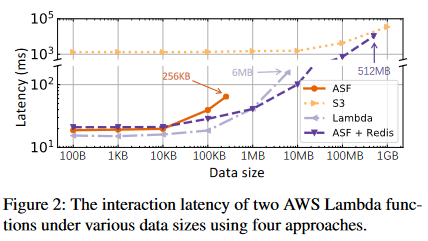 Lacks :
One approach is optimal in all scenarios
研究背景
Problem Three
One fatal flaw ( for a specific application )  :
Existing serverless applications are typically not latency-sensitive
· Limited applicability.
In addition :
Existing serverless applications are ill-suited for data-intensive applications
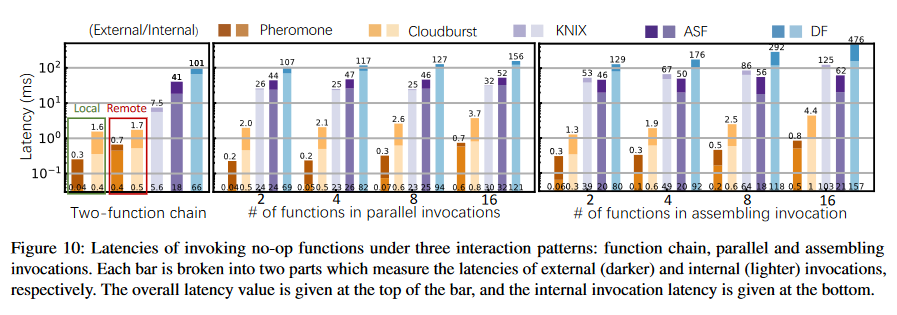 系统设计
A novel data-centric approach
Key Insight : data-centric
Breaks the tight coupling between function flows and data flows.


Provides a unified programming interface for both function invocations and data exchange. 

Knowing when and how the intermediate data will be consumed , so serverless platform scheduler can optimize the locality of functions and relevant data.
Data can be consumed with fine-grained control, so rich workflow patterns can be expressed
No need to implement complex logic through a large combination of external services
Latency-sensitive and data-intensive applications can be supported efficiently
系统设计
Operational foundations for a data-centric Serverless platform
Data Bucket
Trigger Primitives
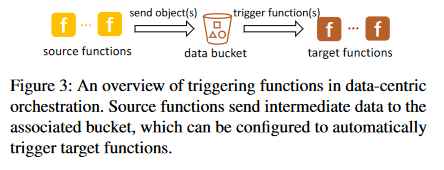 Dynamic trigger primitives :
Direct trigger primitive :
Allows one or more functions to directly consume data in the associated buckets
Conditional trigger primitives :
DynamicJoin
DynamicGroup
ByBatchSize
ByTime 
ByName
BySet
Redundant
系统设计
Operational foundations for a data-centric Serverless platform
Data Bucket
Trigger Primitives
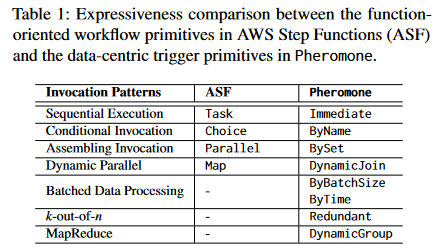 Dynamic trigger primitives :
Conditional trigger primitives :
Direct trigger primitive :
Allows one or more functions to directly consume data in the associated buckets
DynamicJoin
DynamicGroup
ByBatchSize
ByTime 
ByName
BySet
Redundant
系统设计
Operational foundations for a data-centric Serverless platform
Data Bucket
Trigger Primitives
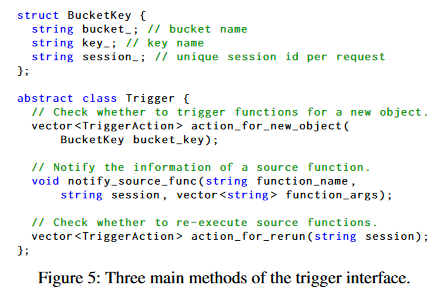 Abstract interface
系统设计
Operational foundations for a data-centric Serverless platform
Programming Interface
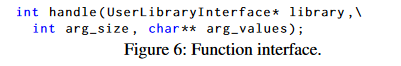 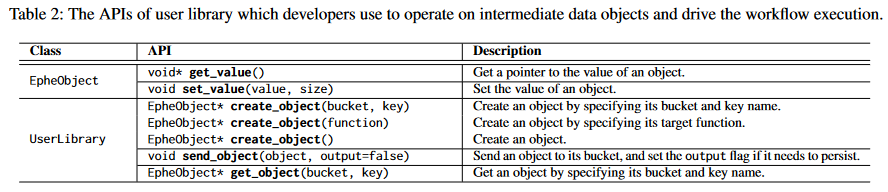 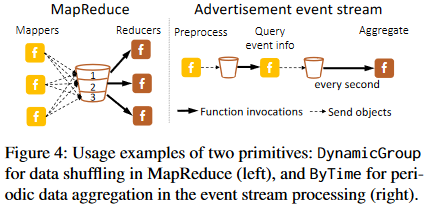 系统设计
Operational foundations for a data-centric Serverless platform
Programming Interface
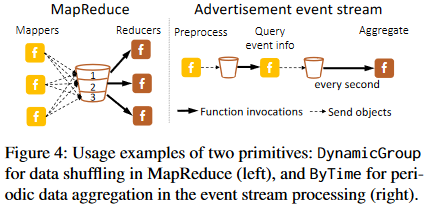 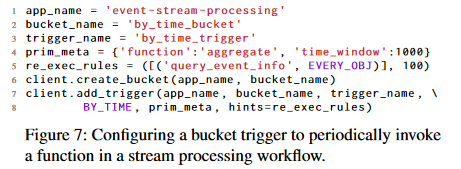 系统设计
Pheromone System Design
Architecture Overview
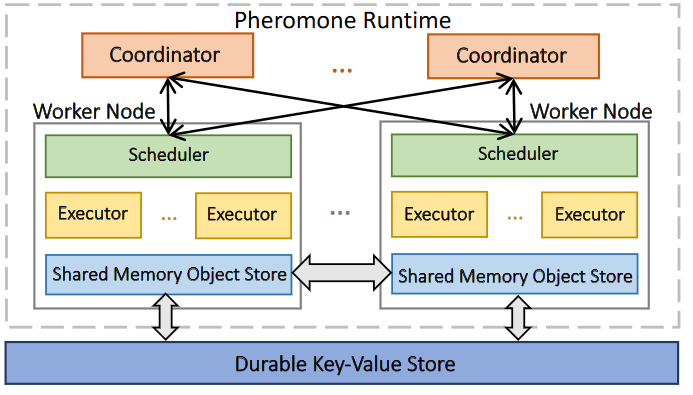 Scalable Distributed Scheduling
Fault Tolerance
Bucket Management and Data Sharing
系统设计
Pheromone System Design
Scalable Distributed Scheduling
Intra-node scheduling & Delayed request forwarding from overloaded nodes.
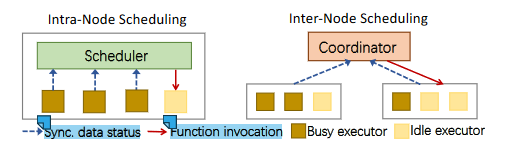 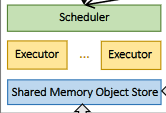 Principles :
Invoke functions as locally as possible
Makes scheduling decisions based on the status of executors
Prioritizes those with function code already loaded to enable a warm start !
When the executor receives a request for the first time, it loads the function code from the local object store and persists it in memory for reuse in subsequent invocations
系统设计
Pheromone System Design
Scalable Distributed Scheduling
Inter-node scheduling
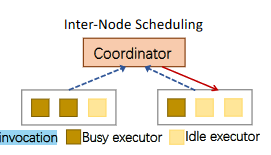 Drives the execution of a large workflow
decide to
trigger functions
Updates this message to relevant workers
reset local bucket status accordingly
Local schedulers reports :
Cached functions
Idle executor number
Number of objects relevant to the workflow
系统设计
Pheromone System Design
Scalable Distributed Scheduling
Scaling distributed scheduling with sharded coordinators.
Work flow 2
Work flow 1
Worker Node
Worker Node
Worker Node
系统设计
Pheromone System Design
Bucket Management and Data Sharing
Bucket management
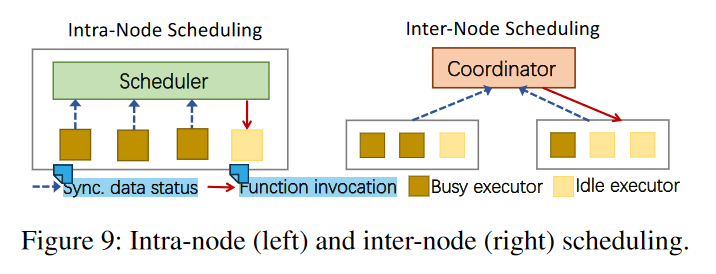 Remote key-value store
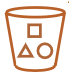 Shared Data Bucket
系统设计
Pheromone System Design
Bucket Management and Data Sharing
Fast data sharing
Key Insight : 
Fully reap the benefits of data locality enabled by its datacentric design
Intermediate data objects has less need for data durability and consistency
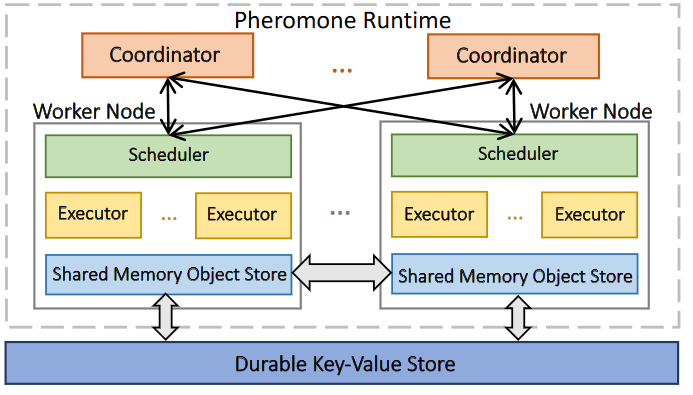 Pheromone enables zero-copy data sharing between local functions by passing only the pointers of data objects to the target functions

A function packages the metadata (e.g., locator) of a data object into a function request being sent to a remote node.
系统设计
Pheromone System Design
Bucket Management and Data Sharing
Fast data sharing
Runs an I/O thread pool on each worker node
Data-centric design
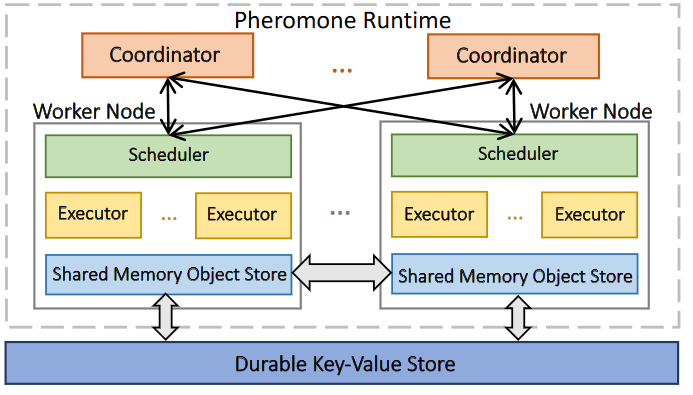 Expose details of intermediate data
Big Data
Small Data
Sent as raw byte arrays
Sent as being piggybacked 
as a small object
系统设计
Pheromone System Design
Fault Tolerance
Cases:
Response:
An executor fails or a data object is lost
Restarts the failed function to reproduce the lost data and resume the interrupted workflow
The expected output has not been received in a configurable timeout
Using the data bucket to re-execute its source function
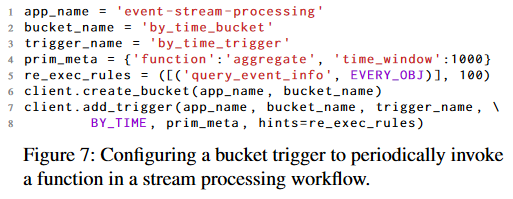 Benefit:
Simplify the scheduling logic
Allows developers to customize function re-execution rules when configuring data buckets
提纲
研究背景
系统设计
实验评估
工作总结
Answers three questions:
 • How does Pheromone improve function 
    interactions and ensure high scalability? 

 • Can Pheromone effectively handle failures?  

 • Can developers easily implement real-world 
    applications with Pheromone and deliver high
    performance?
实验评估-实验设置
Cluster settings：
EC2 Cluster Deployment
Coordinators:
Instance Type: c5.xlarge
vCPUs: 4
Memory: 8 GB
Worker Nodes:
Instance Type: c5.4xlarge
vCPUs: 16
Memory: 32 GB
Executors: Configurable (Tuned per experiment)
Scale:
Coordinators: Up to 8
Worker Nodes: Up to 51
Location: us-east-1a EC2 zone
实验评估-实验设置
Baseline Comparison:
Cloudburst：
Open-source platform
Early binding scheduling
Function-collocated caches
Deployment: Same configuration as Pheromone
Azure Durable Functions (DF)：
Flexible function interaction support
Entity Functions for state management
KNIX：
Evolution of SAND
In-container process execution
Local/remote data sharing
AWS Step Functions (ASF)：
Uses ASF Express Workflows
Redis for large data sharing
Configuration Notes:
Function instances and executors matched across platforms
Resources allocated consistently
All functions pre-warmed to prevent cold starts
实验评估-Function Interaction
Function invocation under various patterns
Overhead of invoking no-op functions without any payload
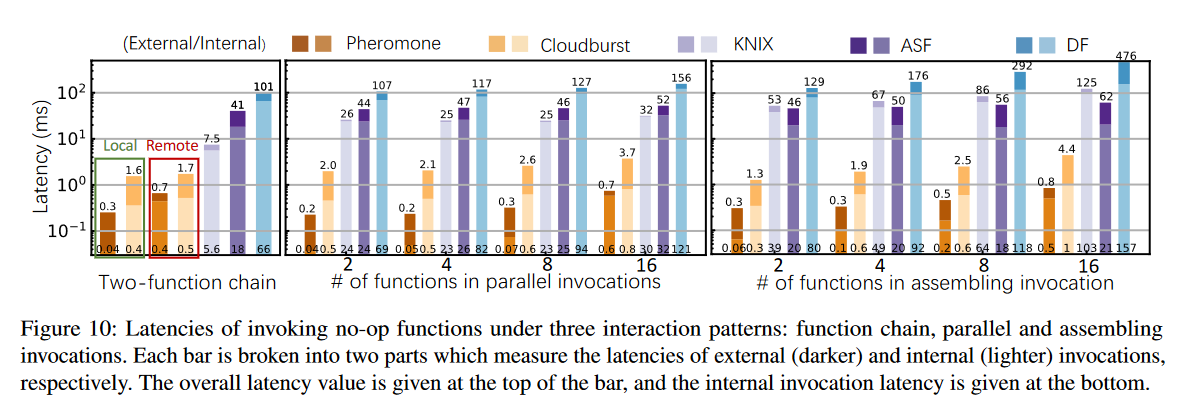 The average latency over 10 runs
实验评估-Function Interaction
Compare in five platforms
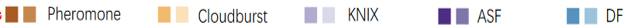 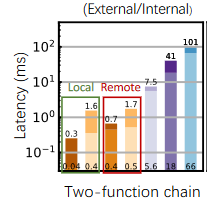 Reducing the local invocation latency to 40 μs
10× faster than Cloudburst.
140× over KNIX
450× over ASF
The invocation latencies of a twofunction chain
实验评估-Function Interaction
Compare in five platforms
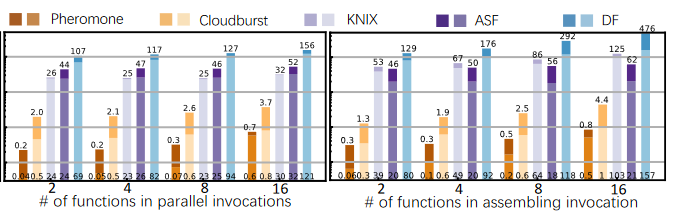 Evaluate the cross-node function invocations in Pheromone and Cloudburst by configuring 12 executors on each worker, thus forcing remote invocations when running 16 functions.
实验评估-Function Interaction
Data transfer
Interaction overhead when transferring data between functions.
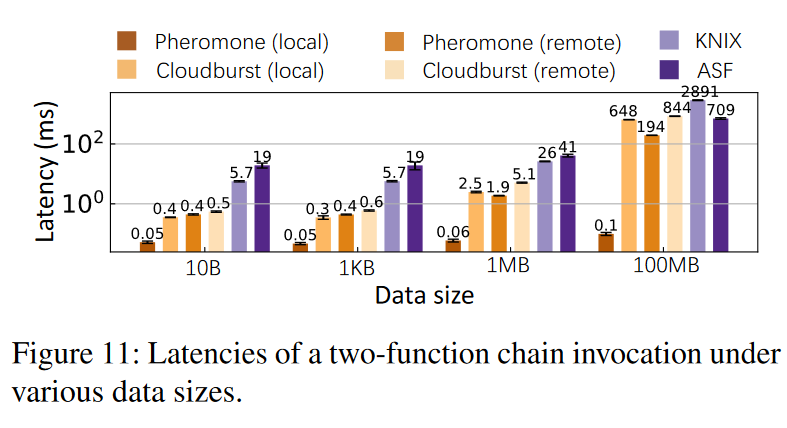 实验评估-Function Interaction
Data transfer
Starting  with the transmission of the first object
Interaction overhead when transferring data between functions.
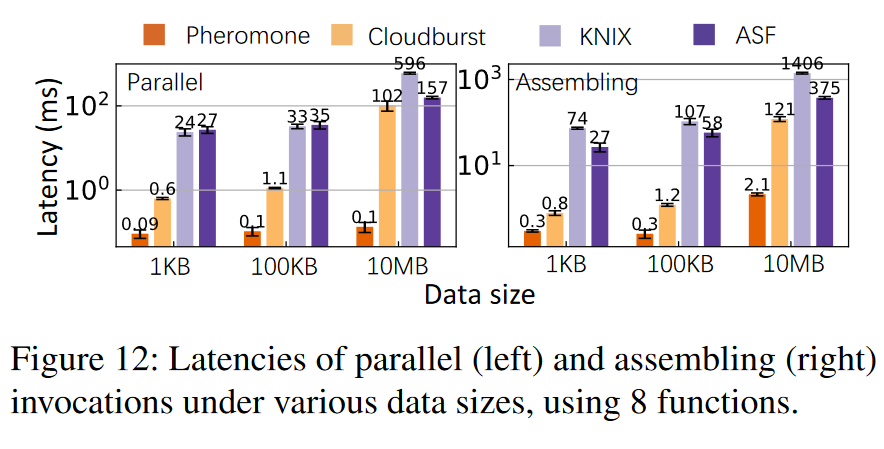 Ending with the reception of all objects in the assembly function
Starting with the call to the parallel downstream function
Ending with passing data to all functions
实验评估-Function Interaction
Improvement breakdown
Break down Pheromone’s function invocation performance
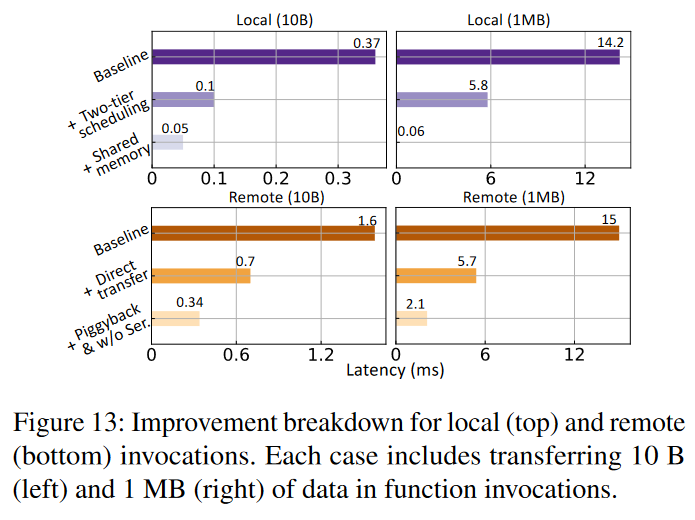 Only use a central coordinator to in-voke downstream functions
Uses a durable key-value store
实验评估-Scalability
Internal function invocations
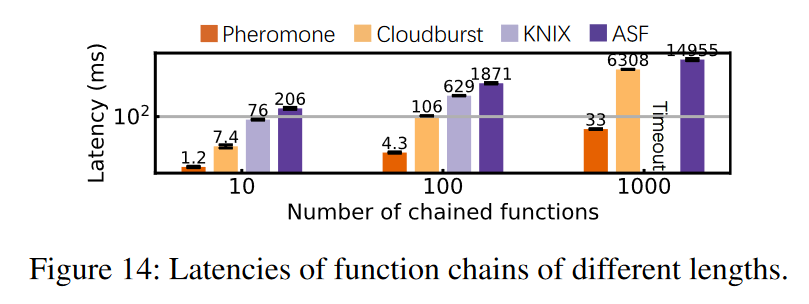 Long function chain
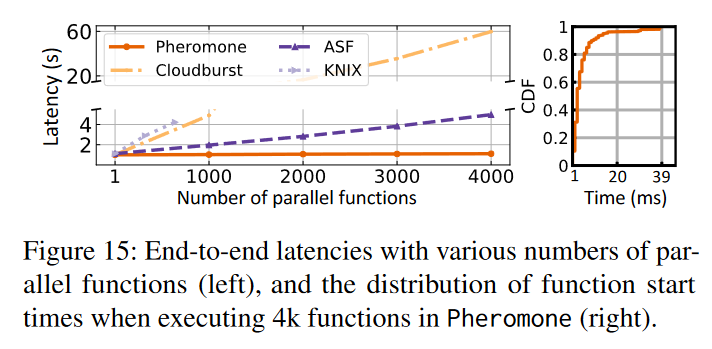 Parallel functions
实验评估-Scalability
External user requests.
User request throughput
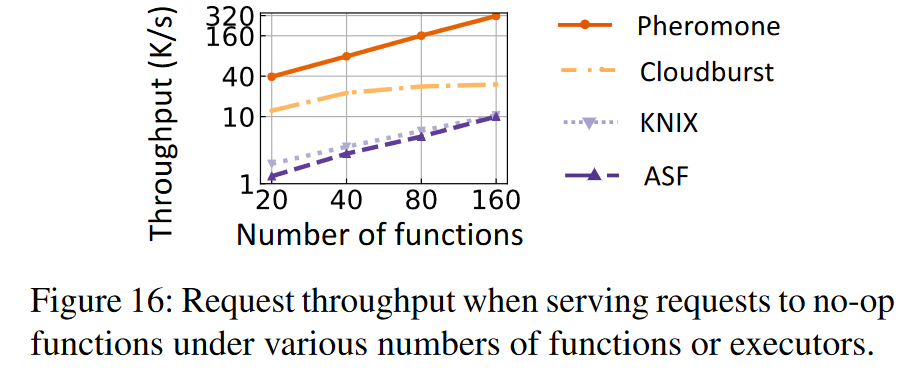 实验评估-Fault Tolerance
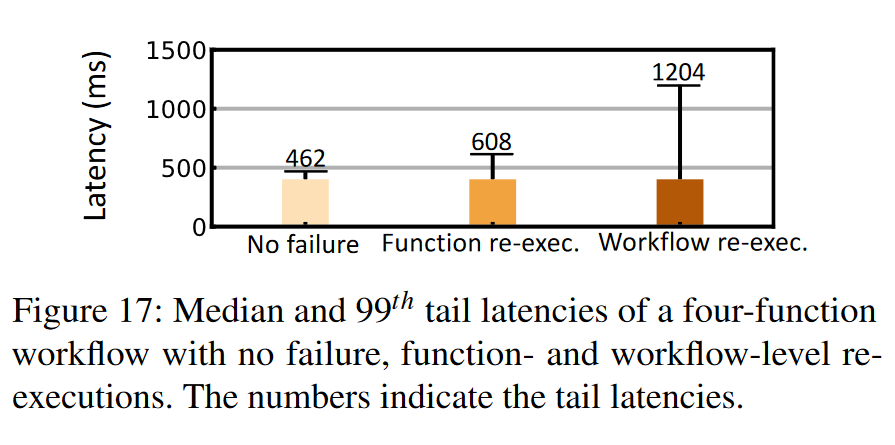 Time.sleep
Time.sleep
Time.sleep
Time.sleep
实验评估-Case Studies
Advertisement event stream processing
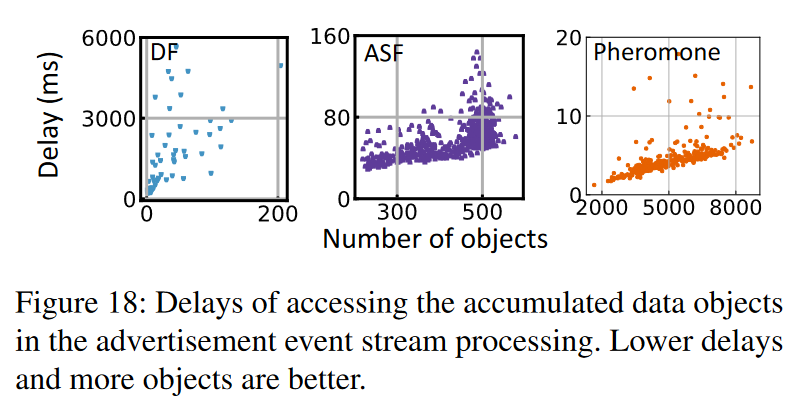 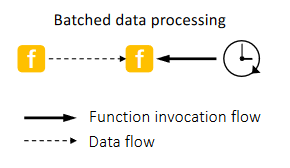 实验评估-Case Studies
MapReduce sort
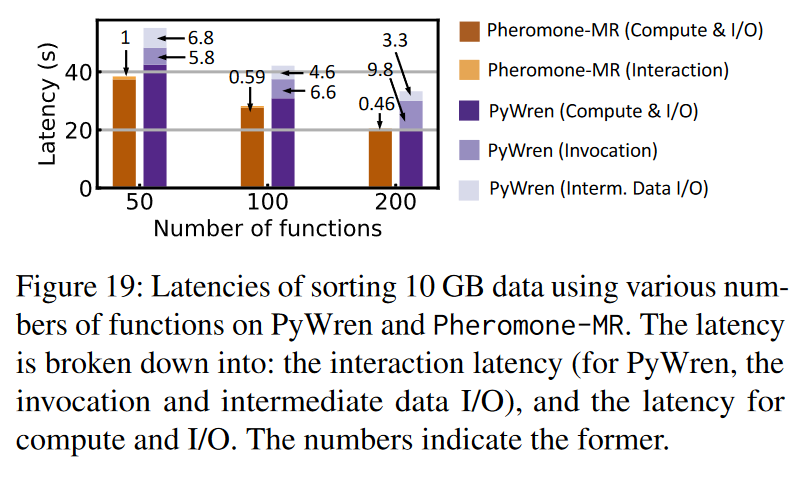 提纲
研究背景
系统设计
实验评估
工作总结
总结
Pheromone：
总体上：
Revisits the function orchestration in serverless computing,
designed and developed a data-centric platform.

设计上：
Use data bucket  & trigger primitives , break the tight coupling between function flows and data flows. (Thinking and programming)
Designed a system based on shared memory and two-tier slice schedulingn. 
(Architecture, communication mechanisms)
实验上：
Compare vs 4 platforms , test the overhead. ( To prove  truly improve function  interactions)
Testing in the event of a possible crash. ( To prove system tolerance)
Selected real cases to do some test. ( To prove platform can easily implement real-world  applications)
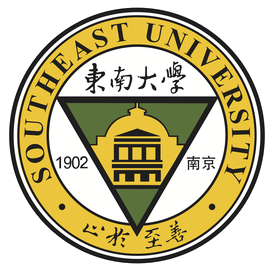 Q&A